Make it a priority (Matt. 6:33)
Make it a daily practice (Acts 17:11; Matt. 6:11)
A healthy diet requires feeding your soul (Heb. 5:14; 1 Pet. 2:2)
Be a persistent and active student (2 Tim. 2:15; 2 Pet. 1:5-6)
Respect every word as belonging to God (2 Tim. 3:16)
Hold every part of it with the highest regard (Neh. 8:5)
Recognize that truth and direction are not within man (Jer. 10:23)
Allow His Word to permeate your soul (Psa. 119:11)
Expect to understand God’s Word when you read it (Eph. 3:3-4; 5:17)
Consider God’s Word and its truths the greatest riches (Psa. 119:14, 162)
Hunger and thirst for greater knowledge and faith (Matt. 7:7; Psa. 1:2)
Love the instruction and truth of God’s Word (Prov. 12:1; 2 Thess. 2:10-11)
Refuse to press your own wishes, doctrines or “things I’ve heard” into the text (Prov. 14:12; Jer. 10:23)
Study and gather the fullness of Biblical revelation and truth (Psa. 119:160)
Handle it aright by seeking God’s one understanding of His truth (2 Tim. 2:15)
Refuse to add to, take away from, modify or twist God’s Word (Rev. 22:18-19; Gal. 1:6-9; 2 Pet. 3:16)
Examine yourself – compare to the Divine standard (2 Cor. 13:5)
Challenge yourself – conform to His will even more (Rom. 12:2)
Improve yourself – work on those areas that need it the most (Heb. 4:12)
Commit yourself – fix your eyes on Jesus & build your trust in Him (Heb. 12:2)
Study in order to mature and strengthen as a Christian (1 Pet. 2:2; 2 Pet. 1:5-8; Heb. 5:12-14)
Study in order to grow closer to God and to be approved by Him (2 Tim. 2:15)
Study in order to be transformed into the image of Jesus (2 Cor. 3:18)
Study in order to prepare for the devil’s temptations (Ps. 119:11; Mt. 4:1-11)
Dig into the Word on your own (Acts 8:28)
Dig into the Word with your family (2 Tim. 1:5; 3:14-15; Acts 10:24)
Dig into the Word with your church family (Acts 2:42; 20:7-9; Col. 4:16)
Dig into the Word with lost souls (Mark 16:15; Acts 8:30-35)
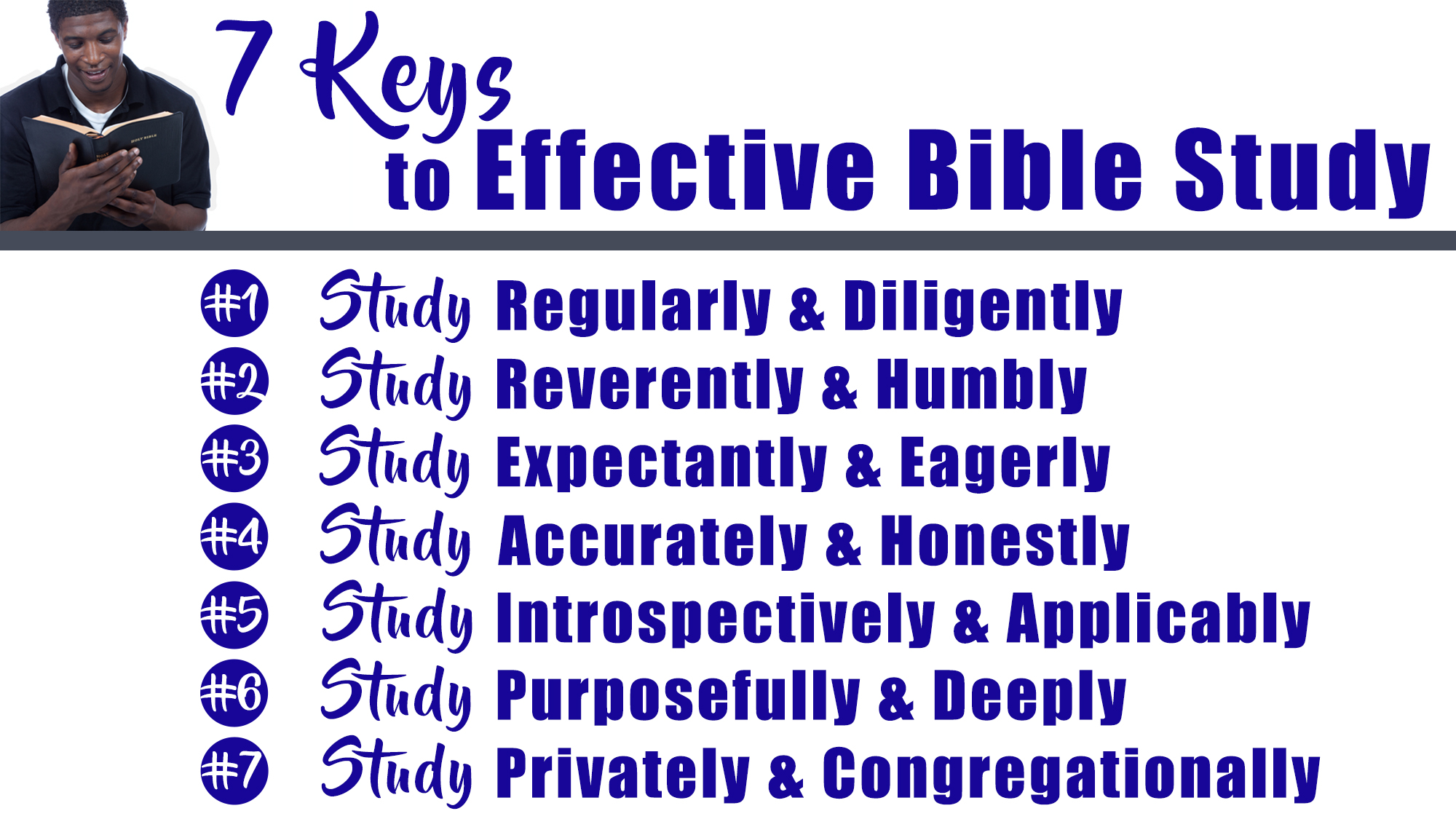 Believe Jesus is God’s Son – Acts 16:31
Repent of your sins and turn to God – Acts 3:19
Confess your faith in Jesus Christ – Acts 8:36-38
Be immersed into Christ – Acts 2:38
God will forgive all of your sins – Acts 22:16
God will add you to His church – Acts 2:47
God will enroll you in heaven – Hebrews 12:23
Faithfully live a life approved unto God – Revelation 2:10